LOGO
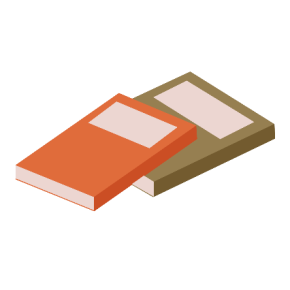 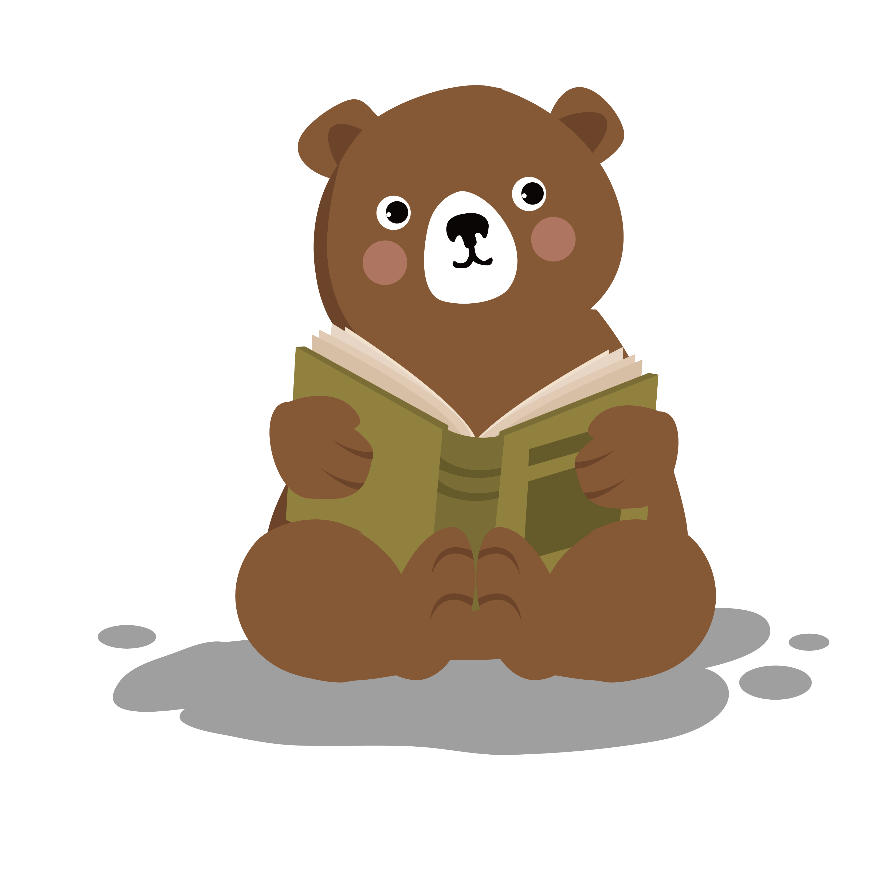 KHỞI ĐỘNG
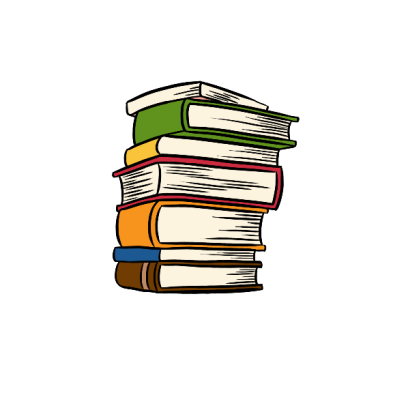 https://www.freeppt7.com
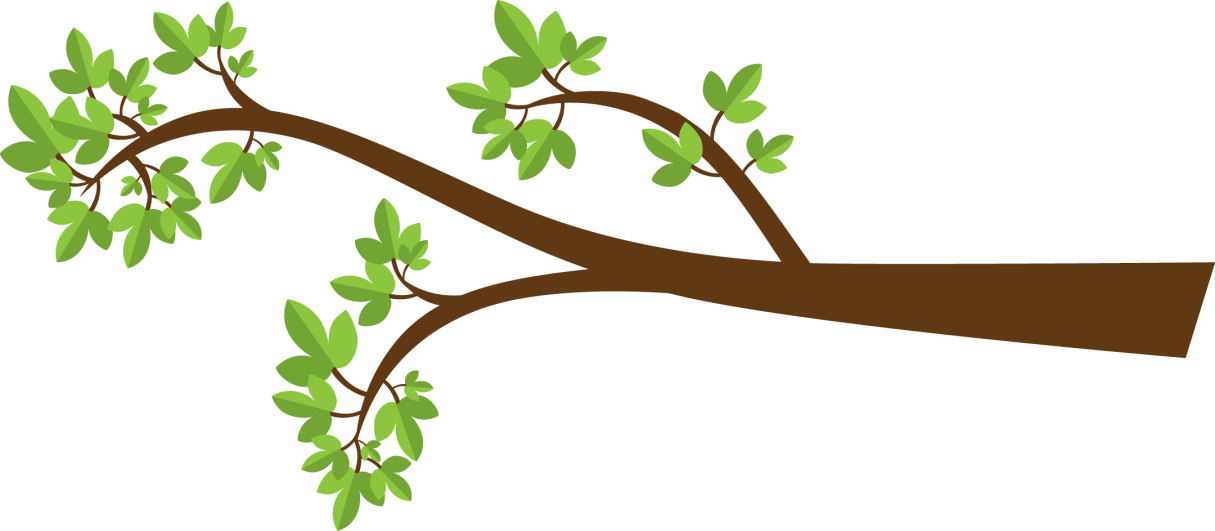 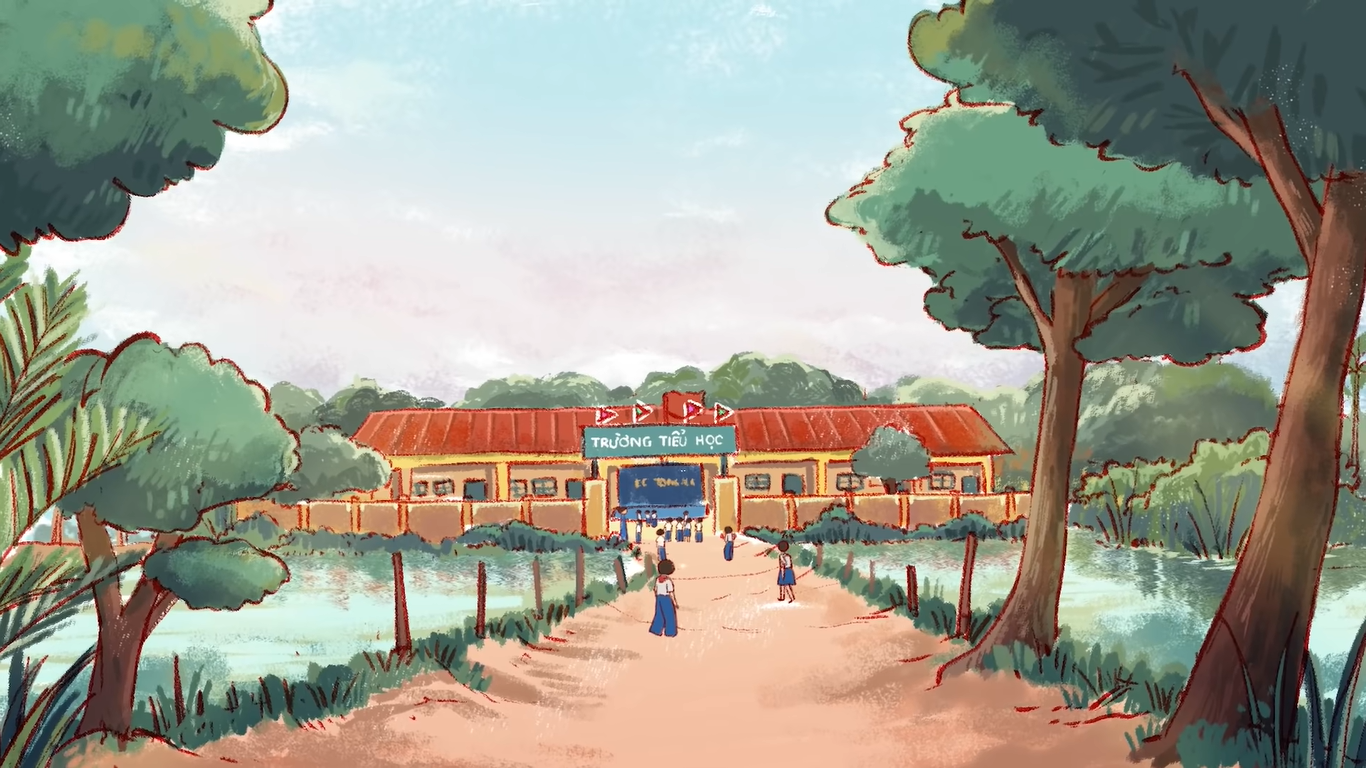 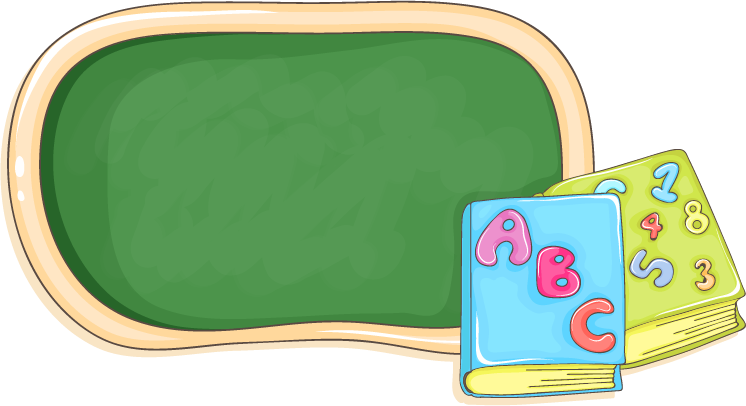 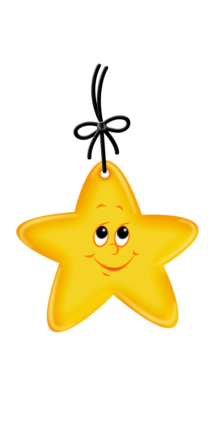 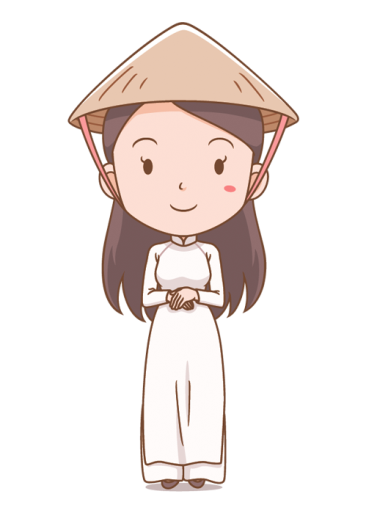 Số nào chia hết cho 2?
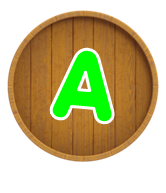 13677
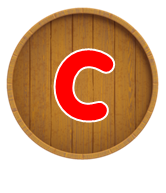 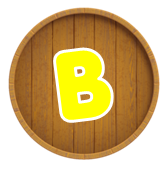 13678
13679
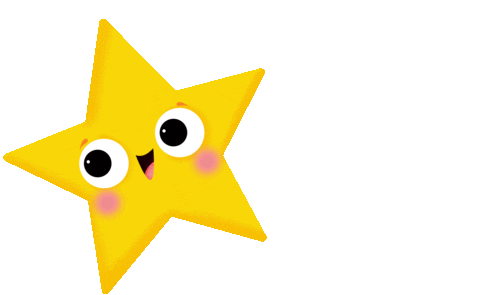 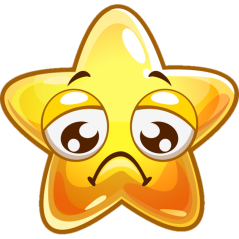 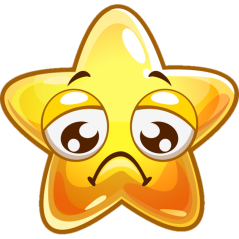 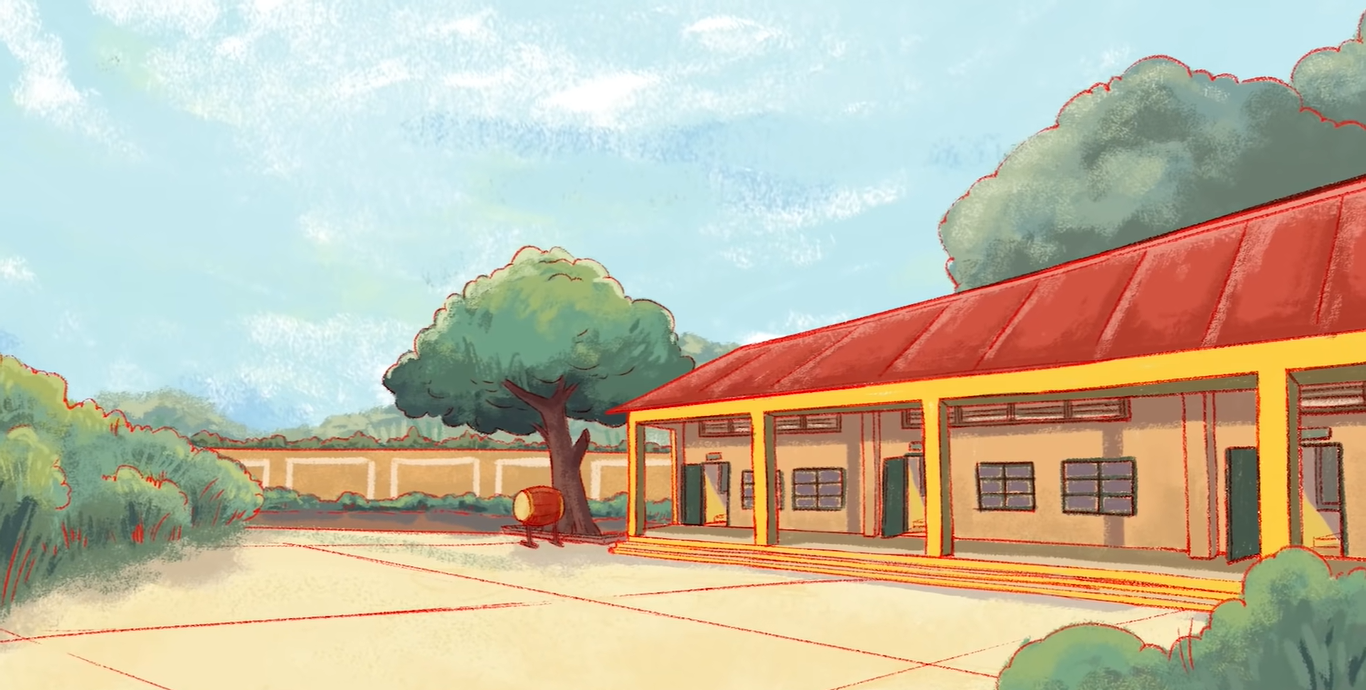 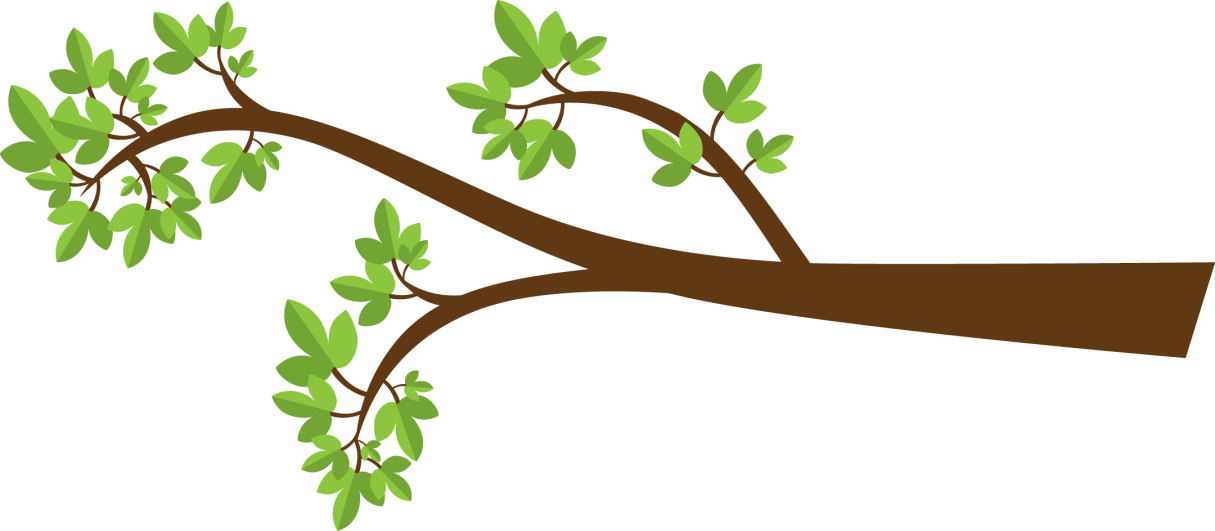 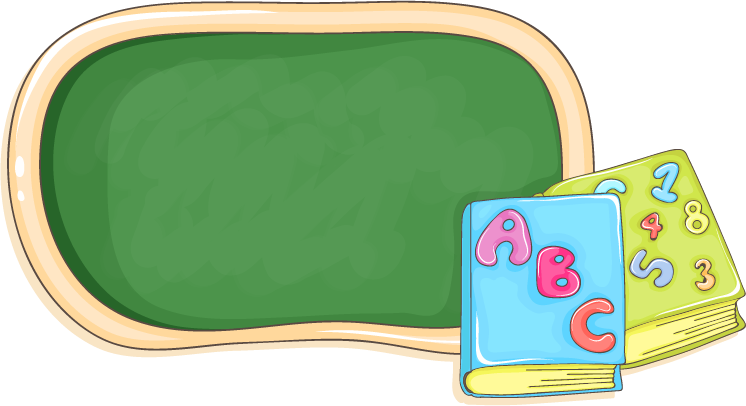 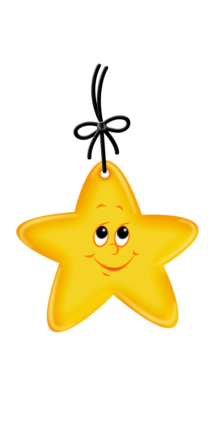 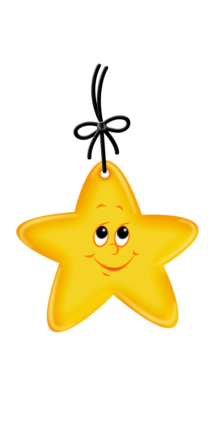 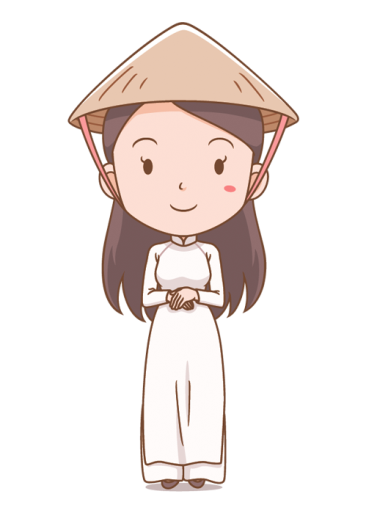 Số nào chia hết cho 5?
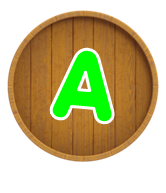 39788
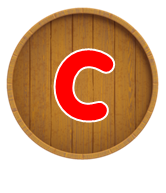 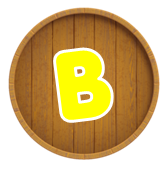 39782
39785
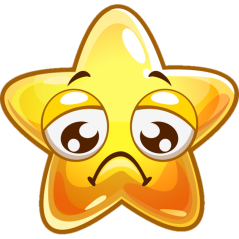 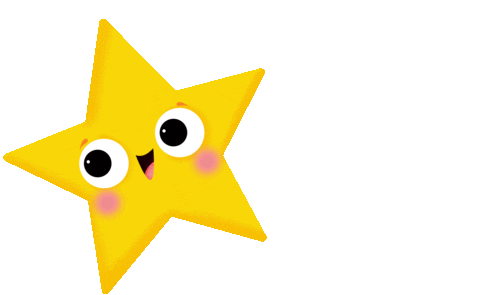 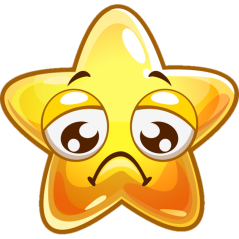 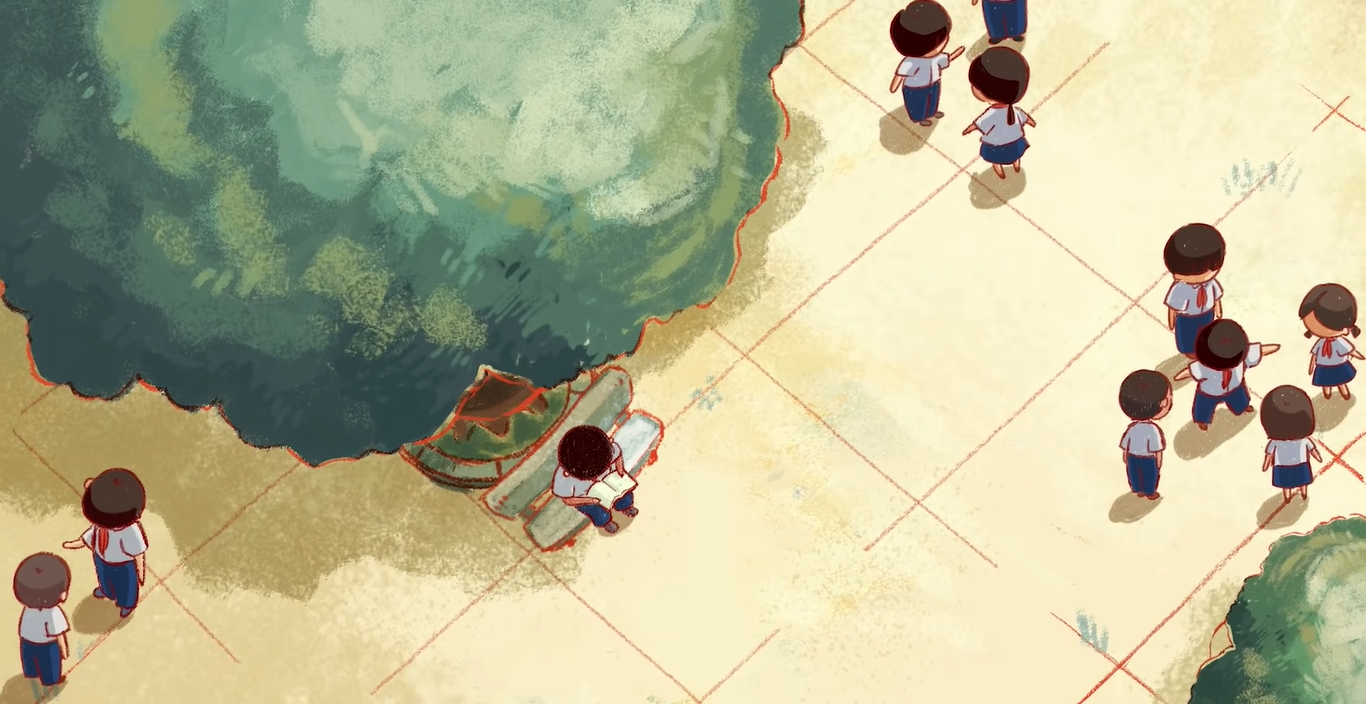 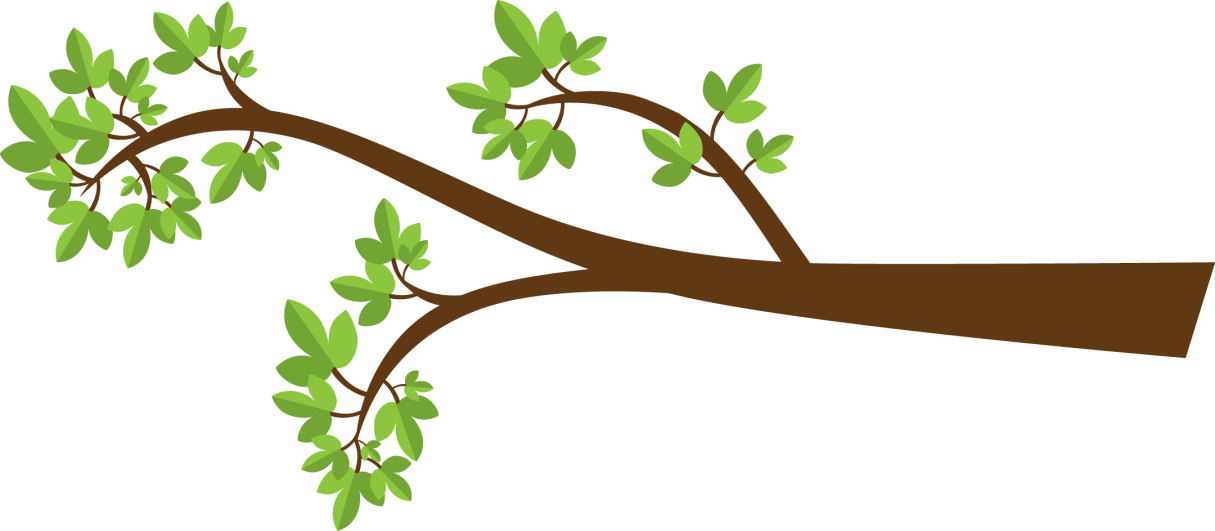 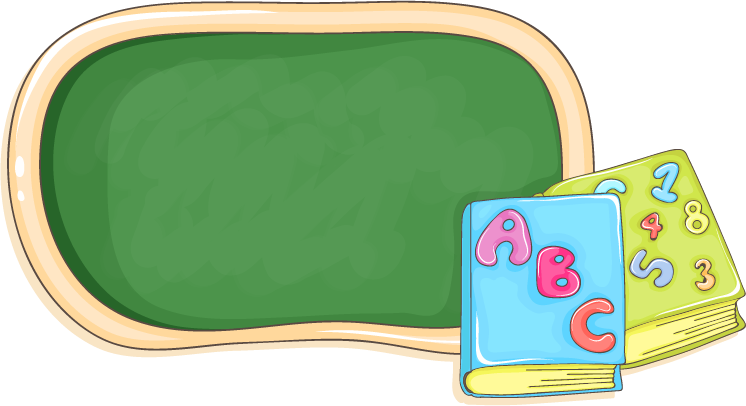 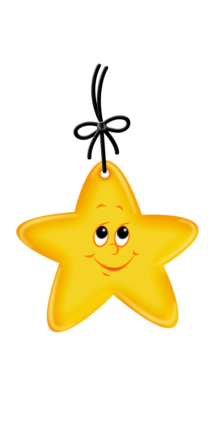 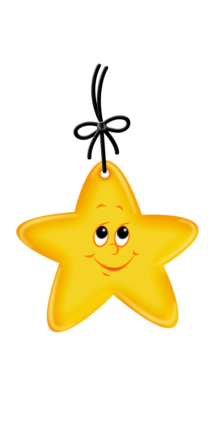 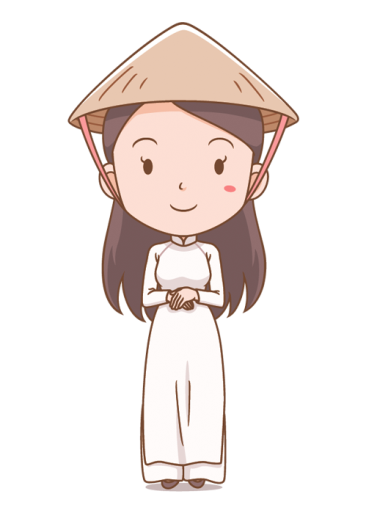 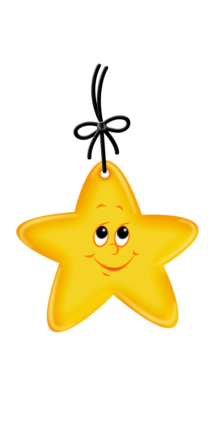 Số nào chia hết cho cả 2 và 5?
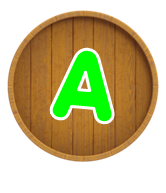 1995
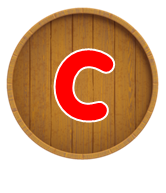 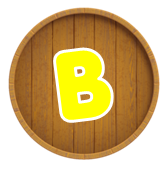 1996
1990
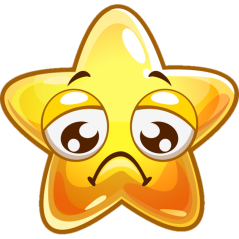 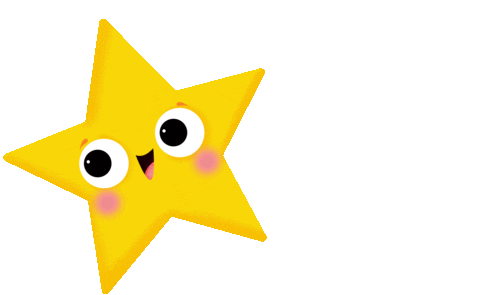 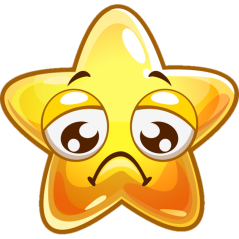 TOÁN
DẤU HIỆU 
CHIA HẾT CHO 9
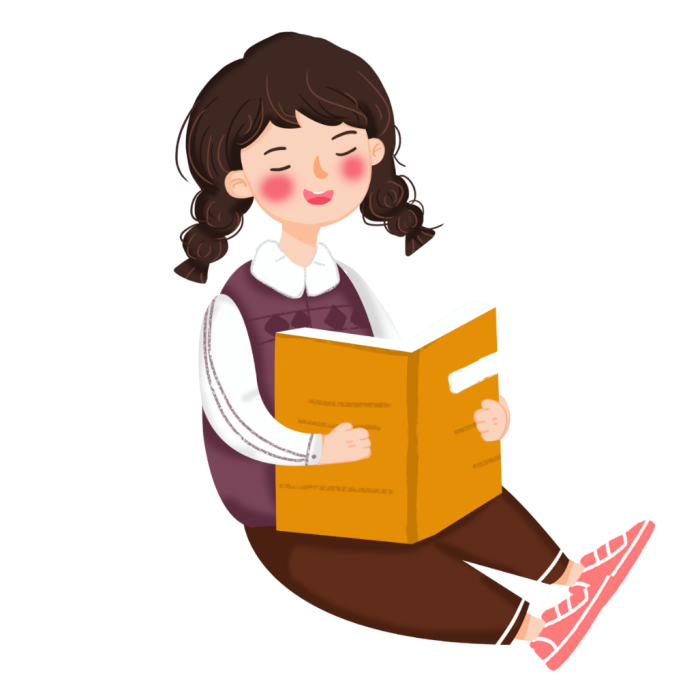 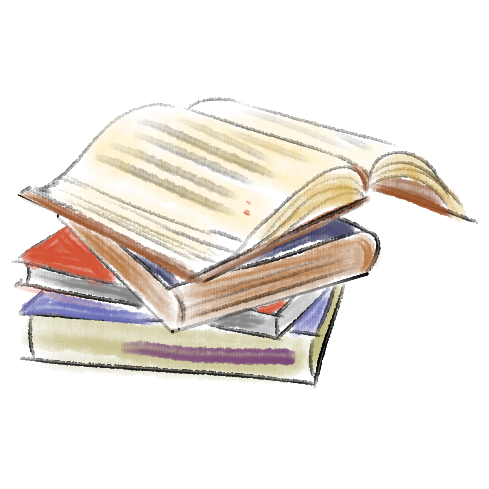 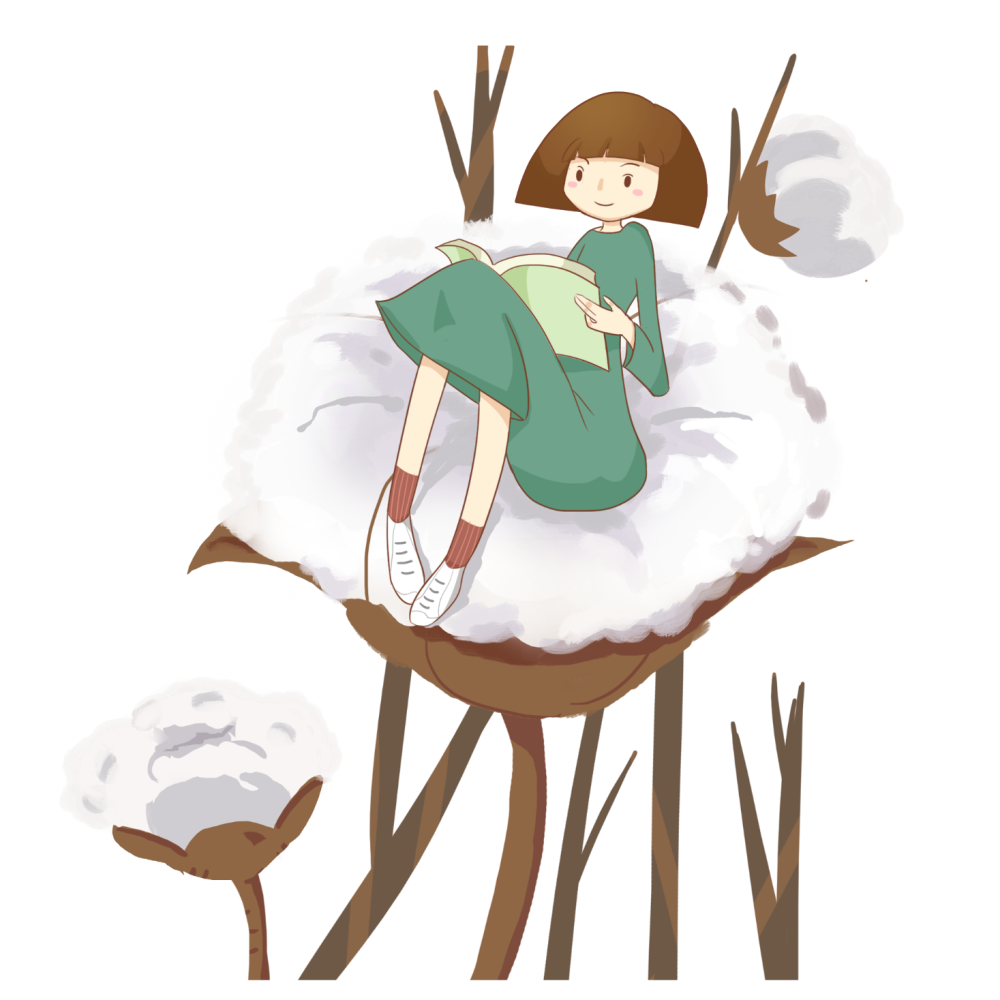 KHÁM PHÁ
20 (dư 2)
182 : 9 =
8
a, Ví dụ: 72 : 9 =
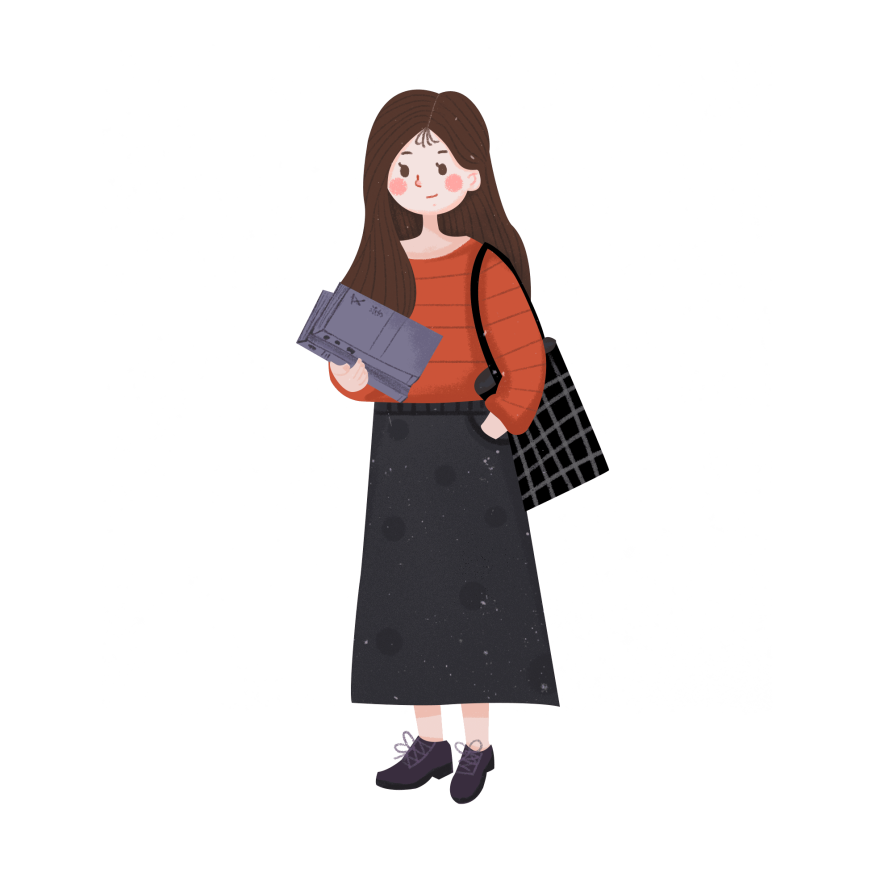 11
9
Ta có: 1+8+2 =
Ta có: 7 +2 =
9 : 9 =
1
11 :  9 =
1 (dư 2)
657 : 9 =
73
50 (dư 1)
451 : 9 =
Ta có: 6 + 5 + 7 =
18
10
Ta có : 4+5+1 =
1 (dư1)
10 : 9 =
2
18 : 9 =
Muốn nhận biết một số có chia hết cho 9 hay không, ta làm như thế nào?
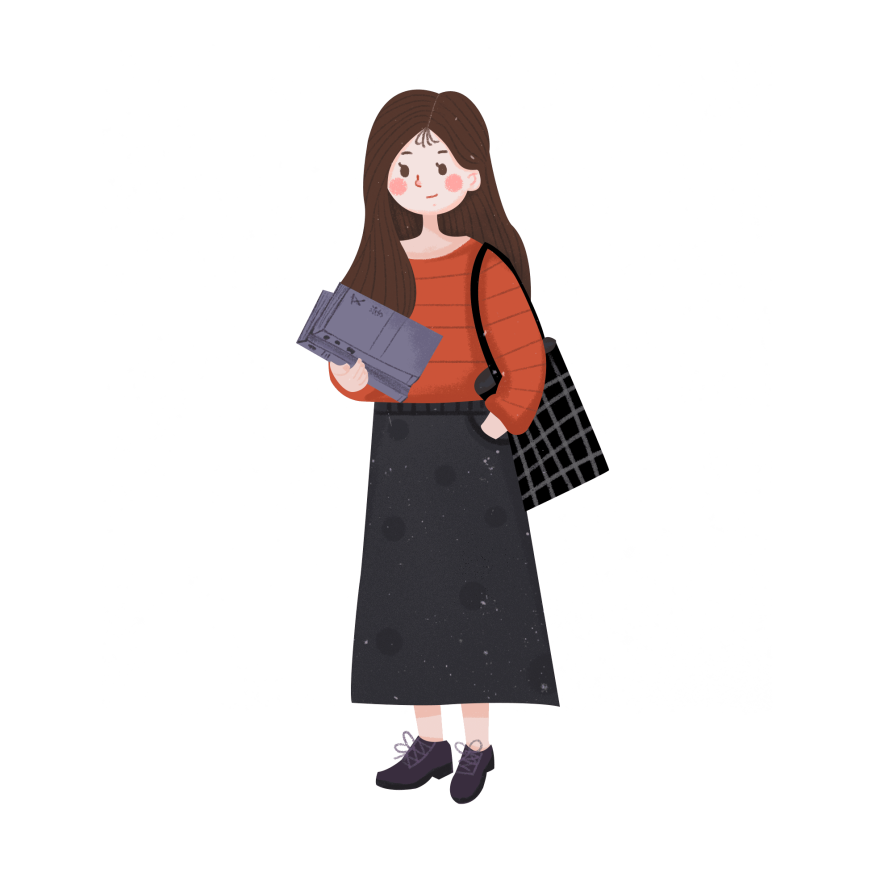 - Bước 1: Tính tổng các chữ số.
- Bước 2: Lấy tổng đó chia cho 9, nếu chia hết thì số đó chia hết cho 9.
Dấu hiệu chia hết cho 9
Tittle text
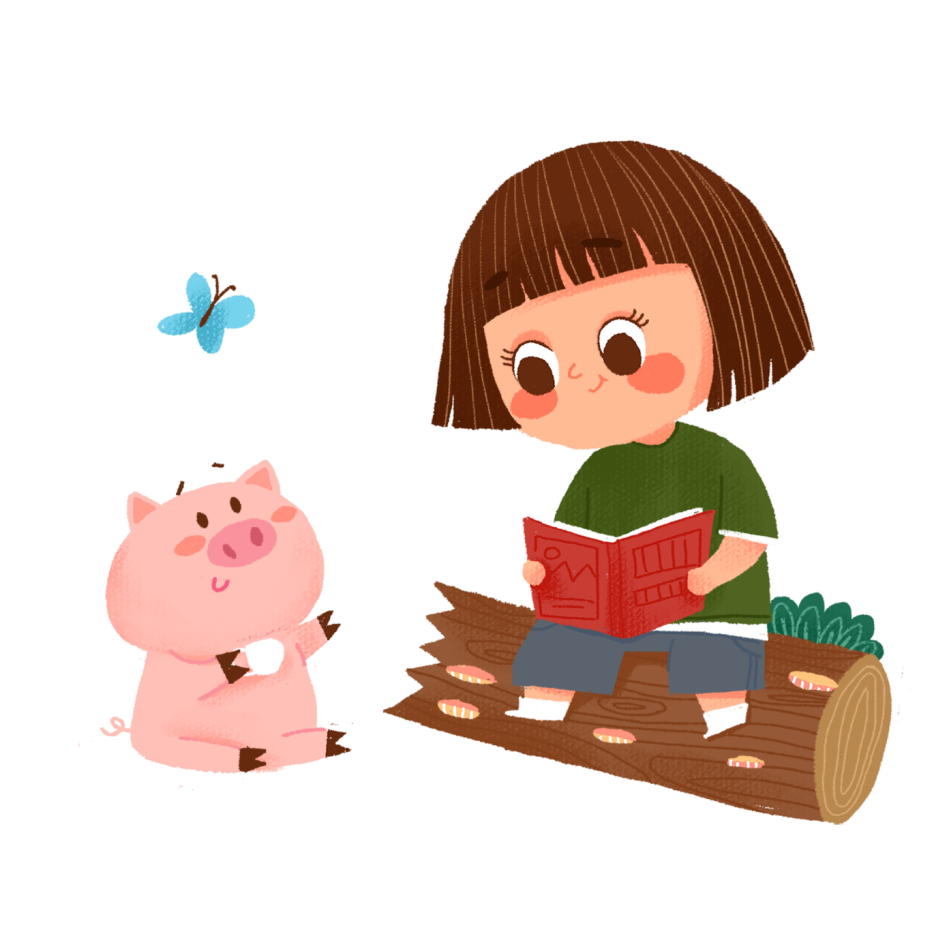 Các số có tổng các chữ số chia hết cho 9 thì chia hết cho 9.
Chú ý: Các số có tổng các chữ số không chia hết cho 9 thì không chia hết cho 9.
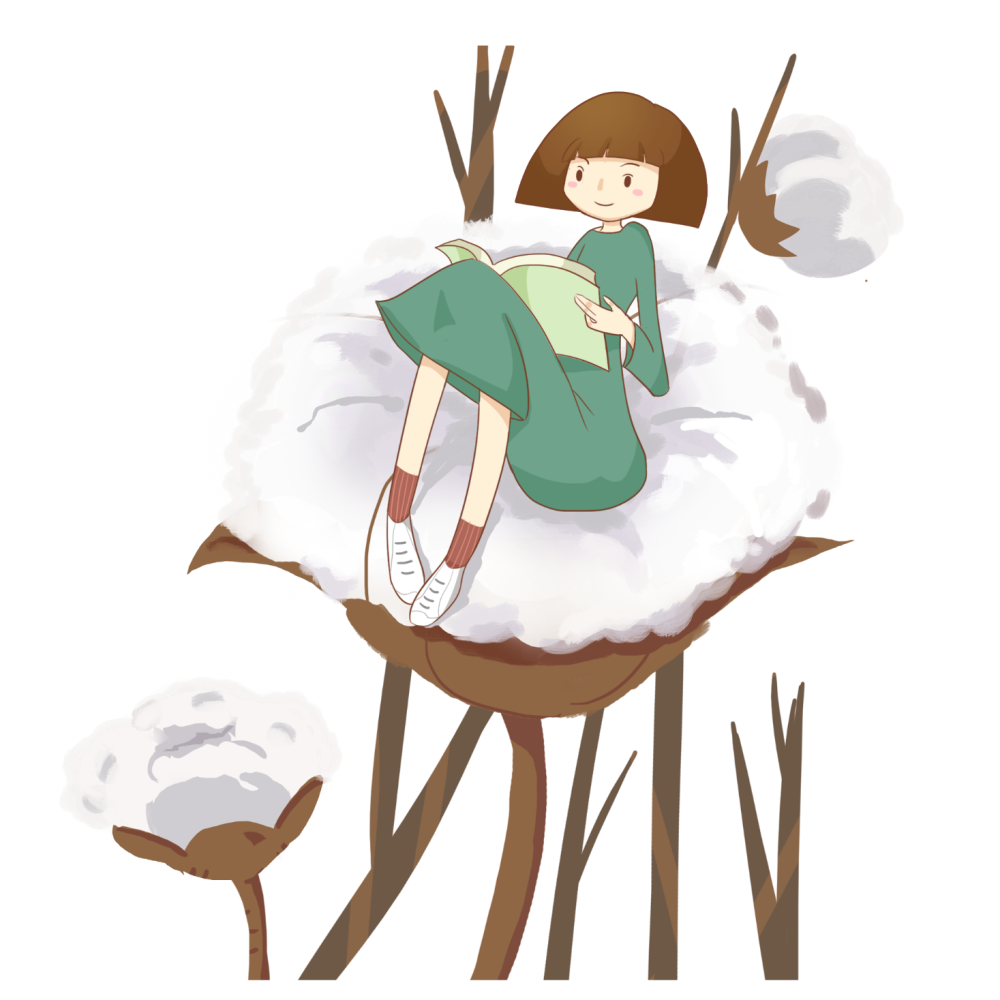 LUYỆN
TẬP
Bài 1. Trong các số sau, số nào chia hết cho 9?
Tittle text
99;  1999;  108; 5643;  29 385
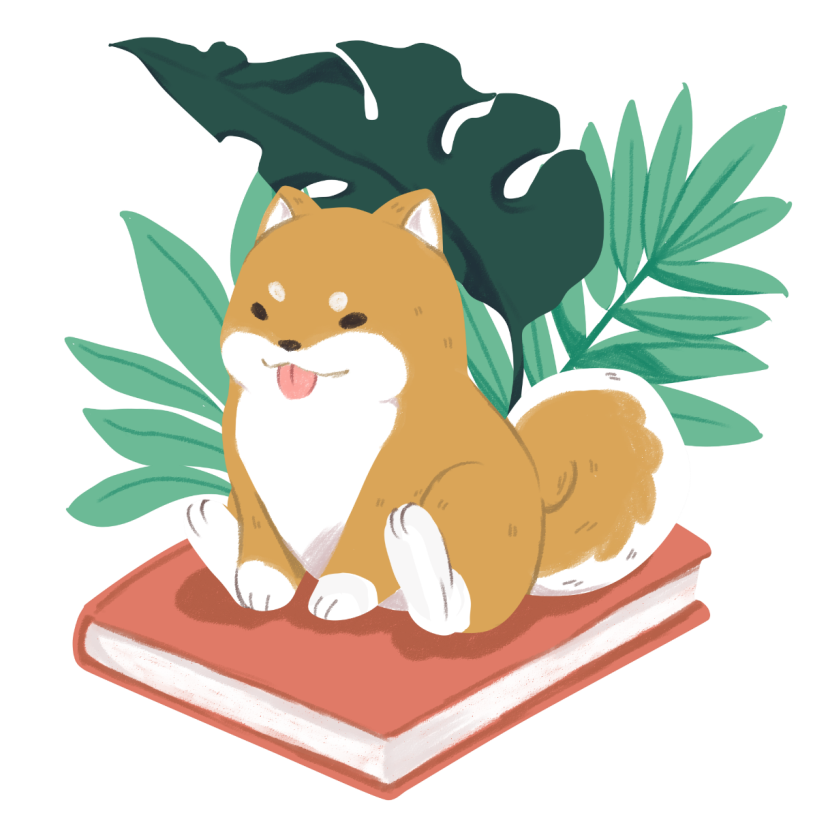 Bài 2. Trong các số sau, số nào không chia hết cho 9
96; 108; 7853; 5553; 1097
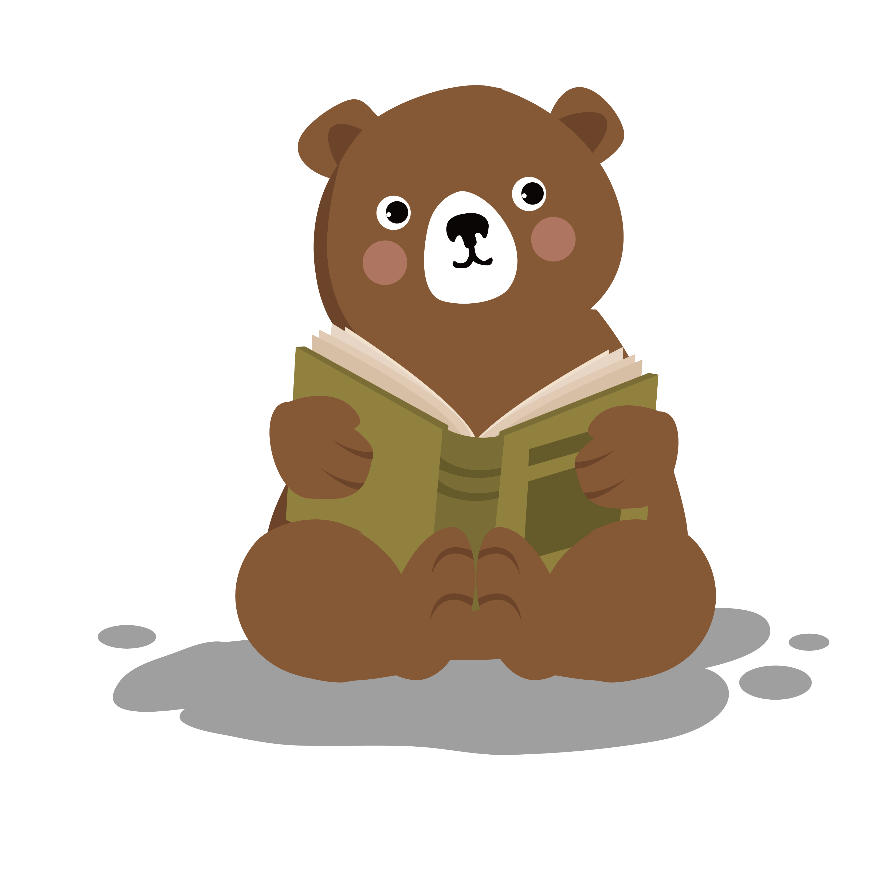 Bài 3. Viết hai số có ba chữ số và chia hết cho 9
Tittle text
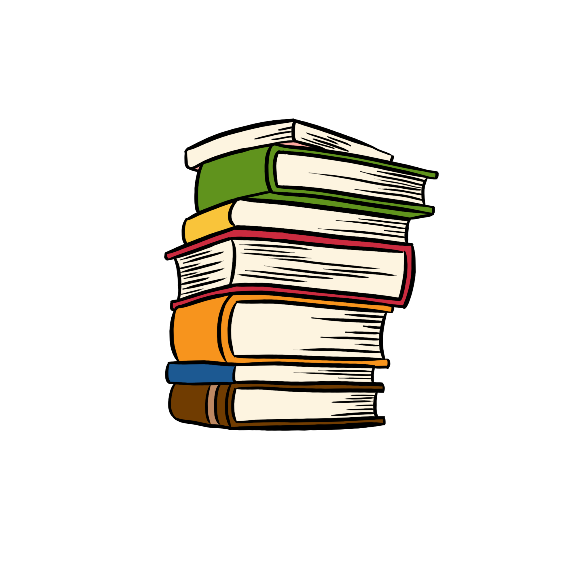 108
216
999
369
Bài 4. Tìm chữ số thích hợp viết vào ô trống để được số chia hết cho 9
Tittle text
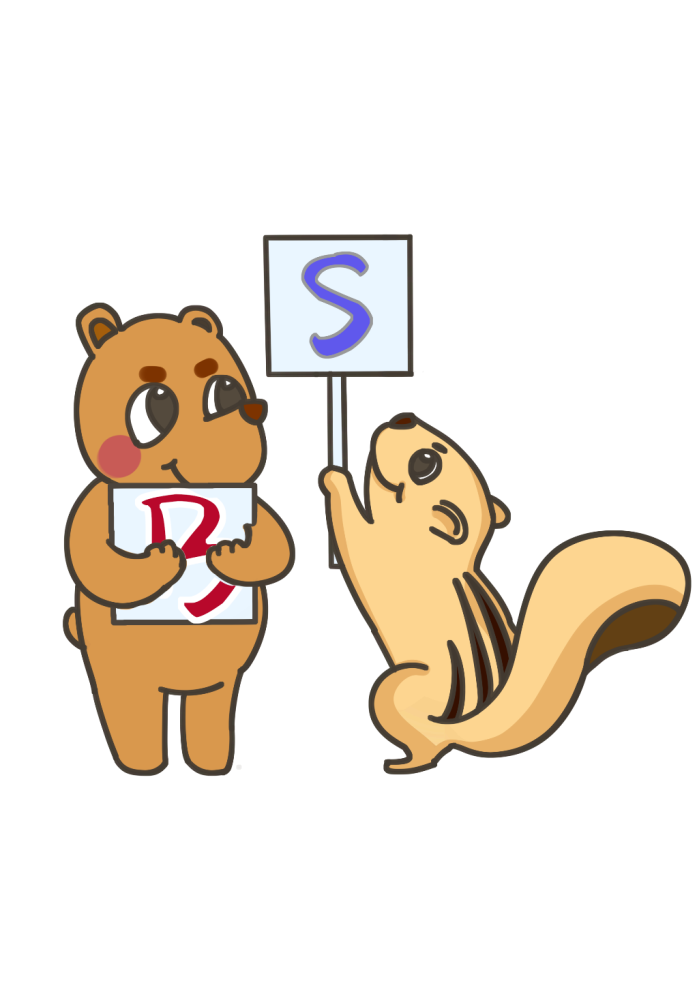 2
5
2
31
5
35
1
LOGO
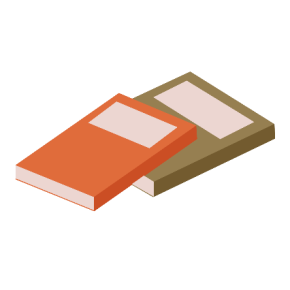 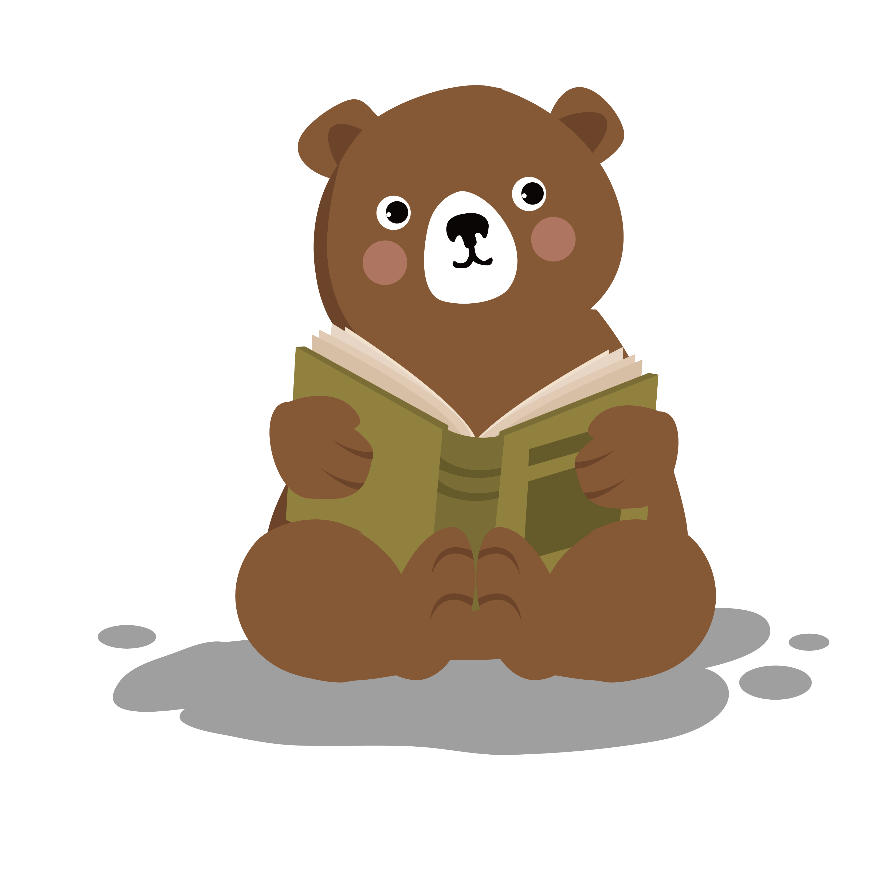 Chúc các con 
học tốt!
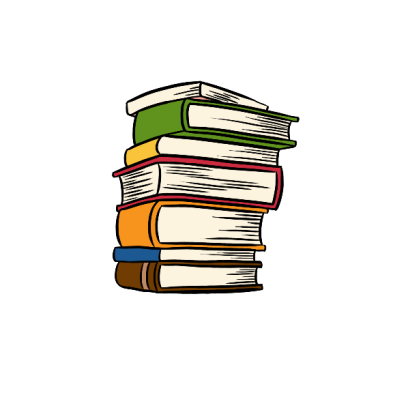 https://www.freeppt7.com